Bonjour
Monet
VERNISSAGE
A cura di 
Scuola Secondaria di Canale
Scuola Secondaria di Vezza
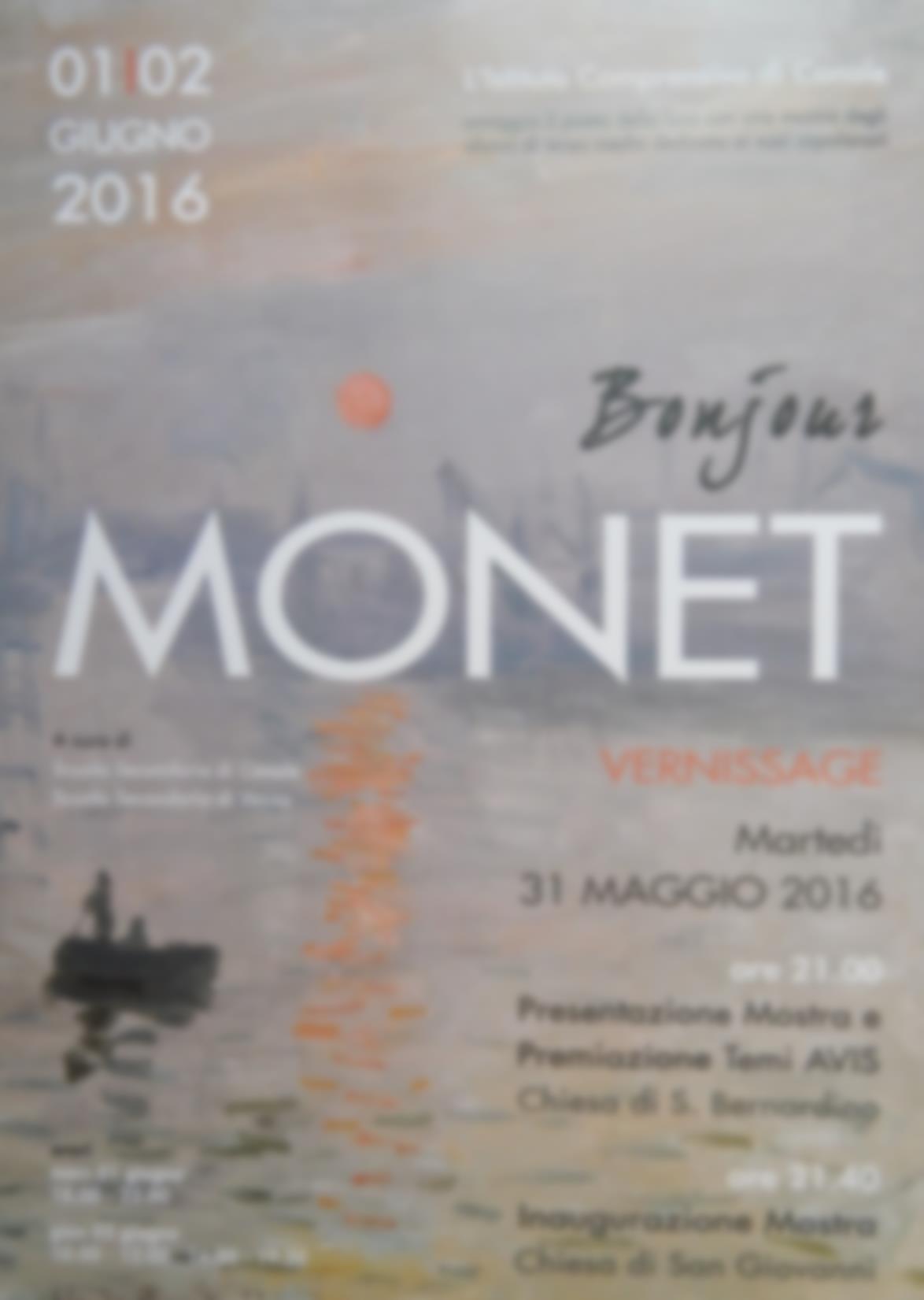 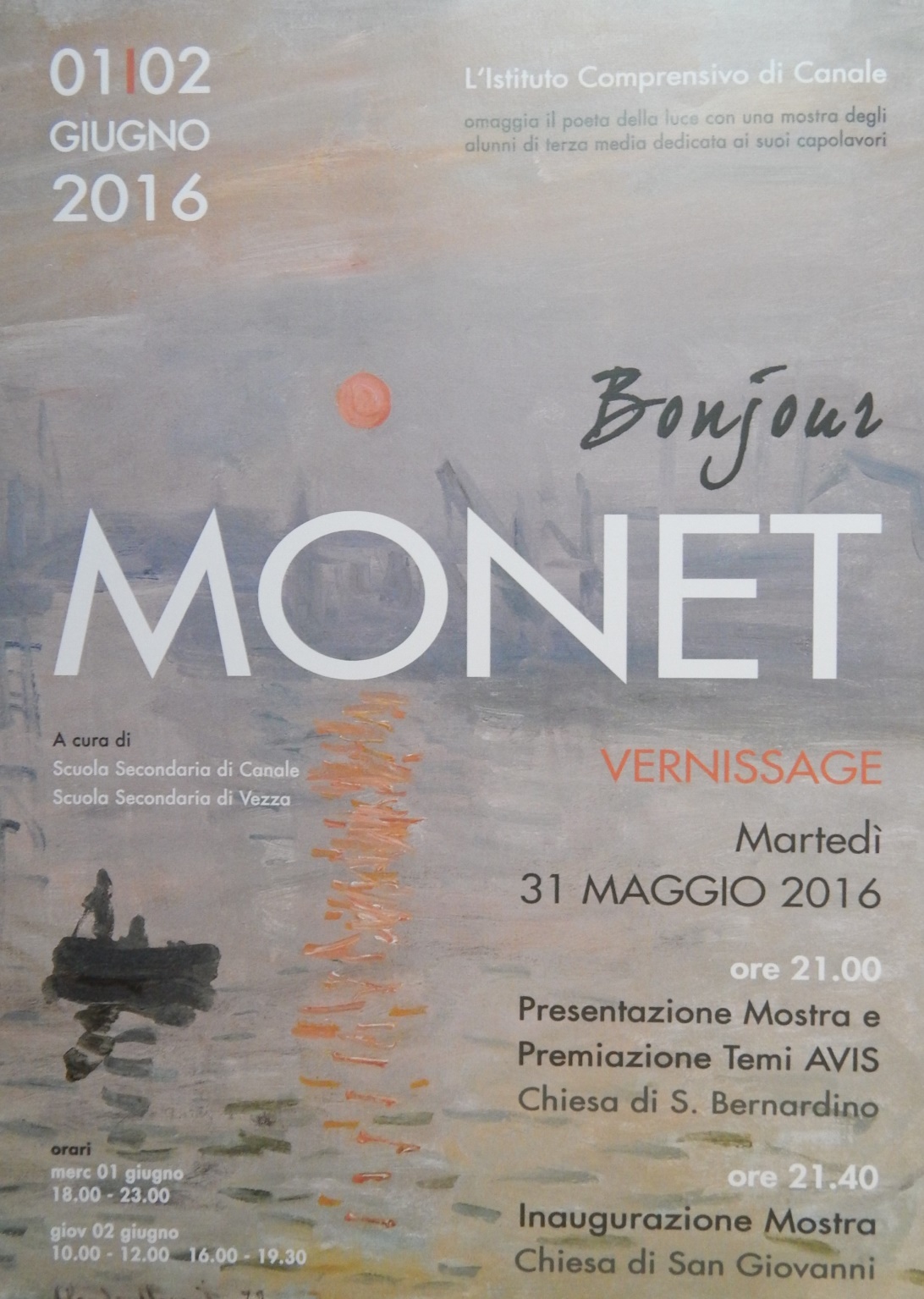 Omaggio al poeta della luce con una mostra degli alunni di terza media dedicata ai suoi capolavori
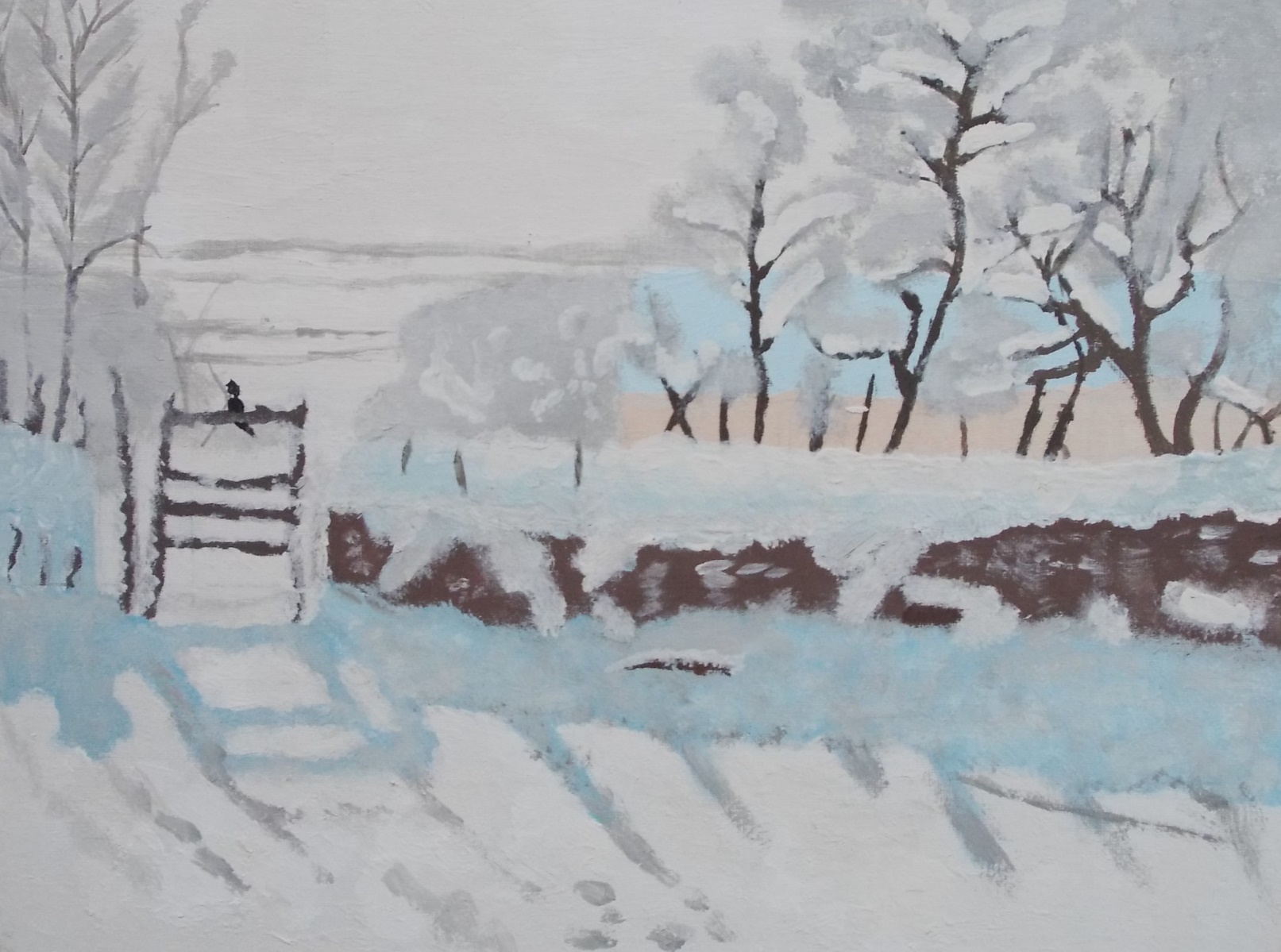 La Pie (La Gazza)
1869
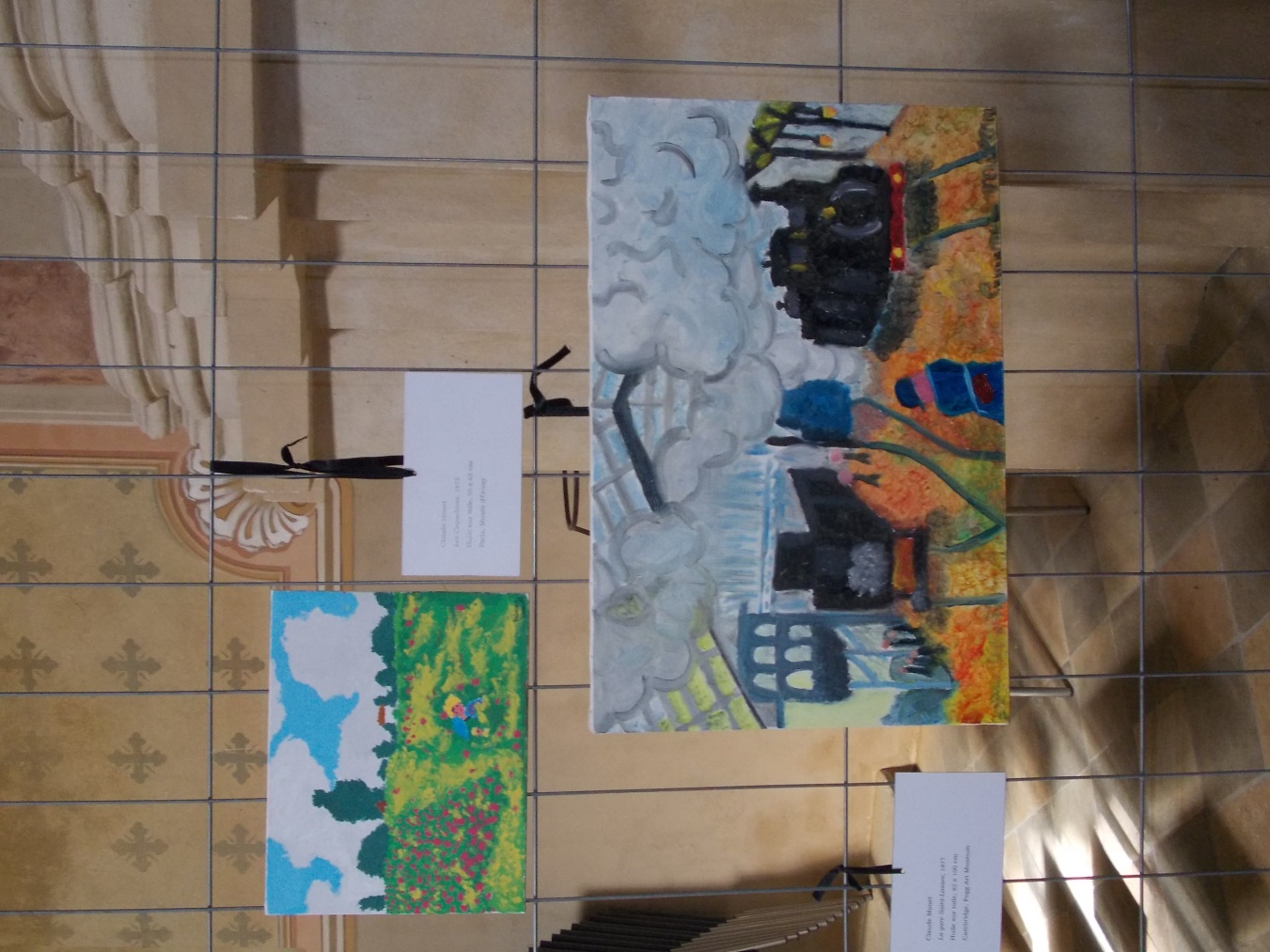 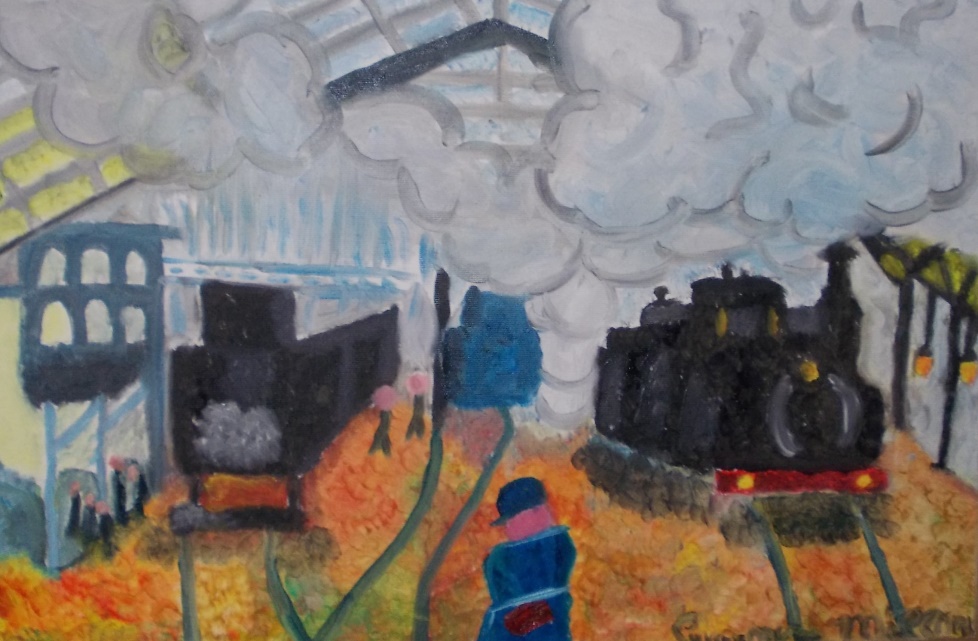 The Gare Saint-Lazare
1877
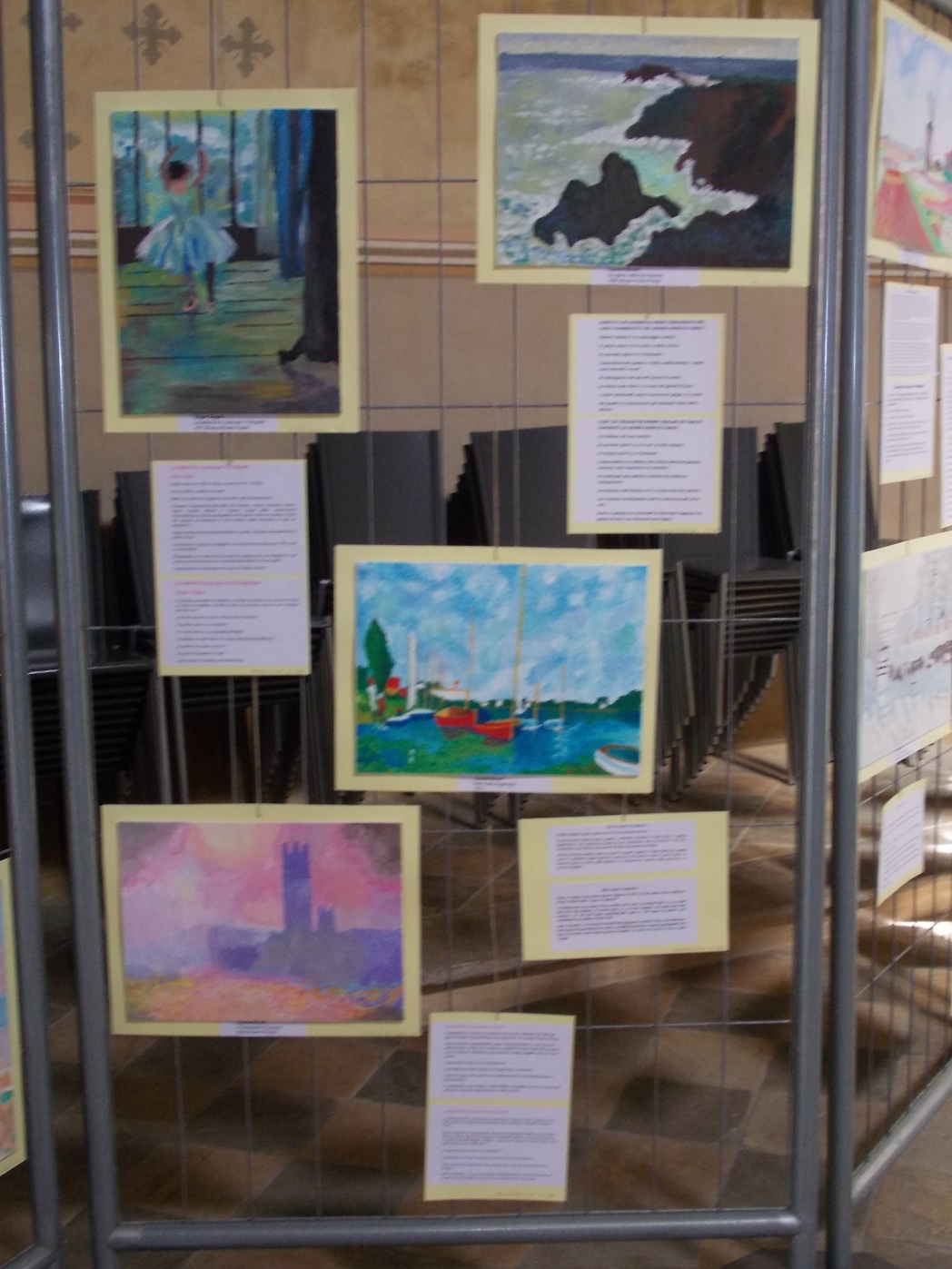 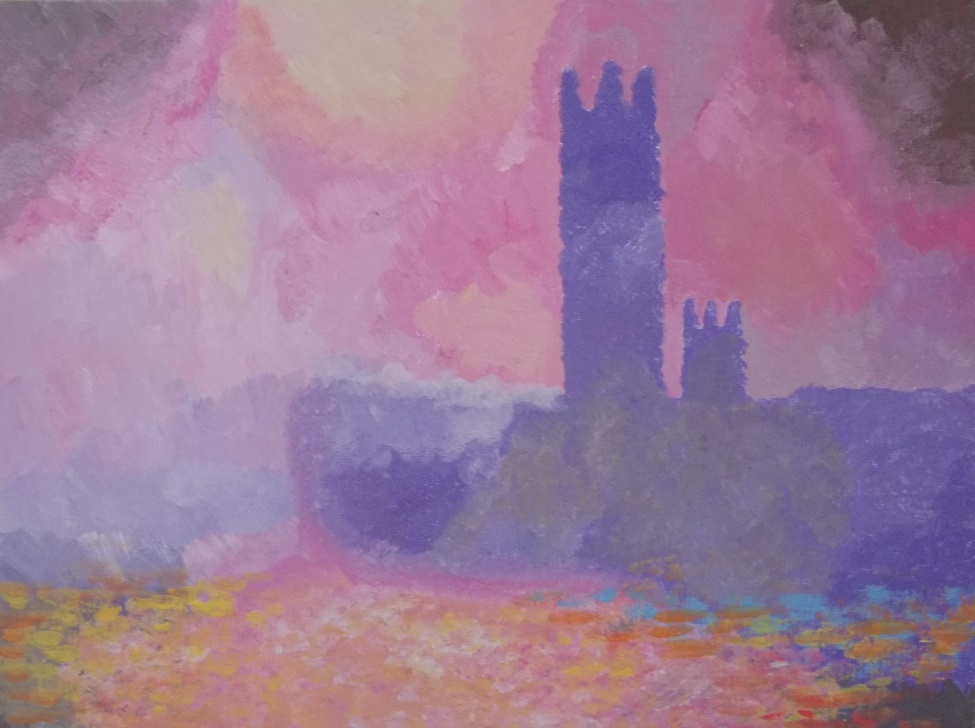 Il Parlamento
1904
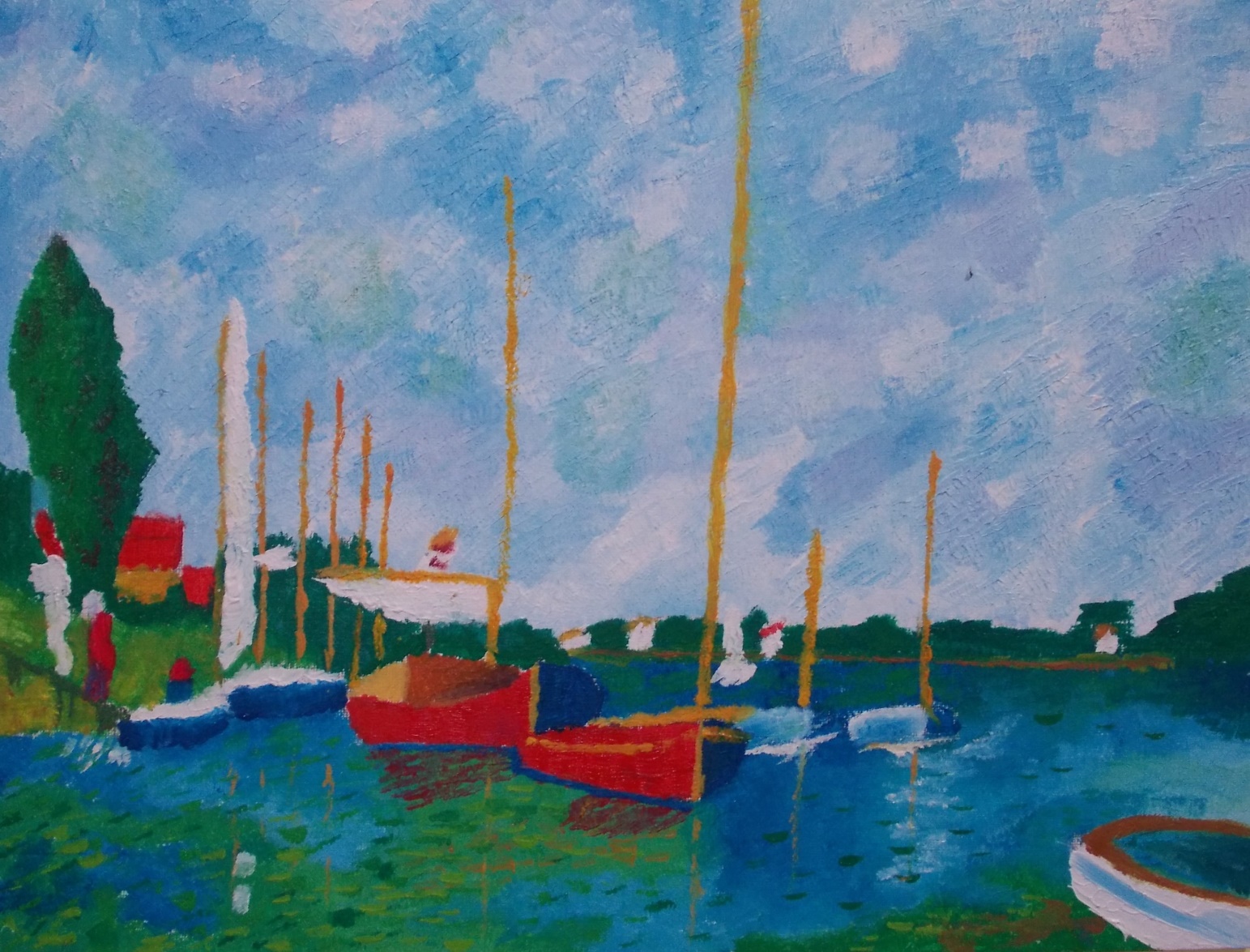 Red Boats Argenteuil (Barche Rosse)
1875
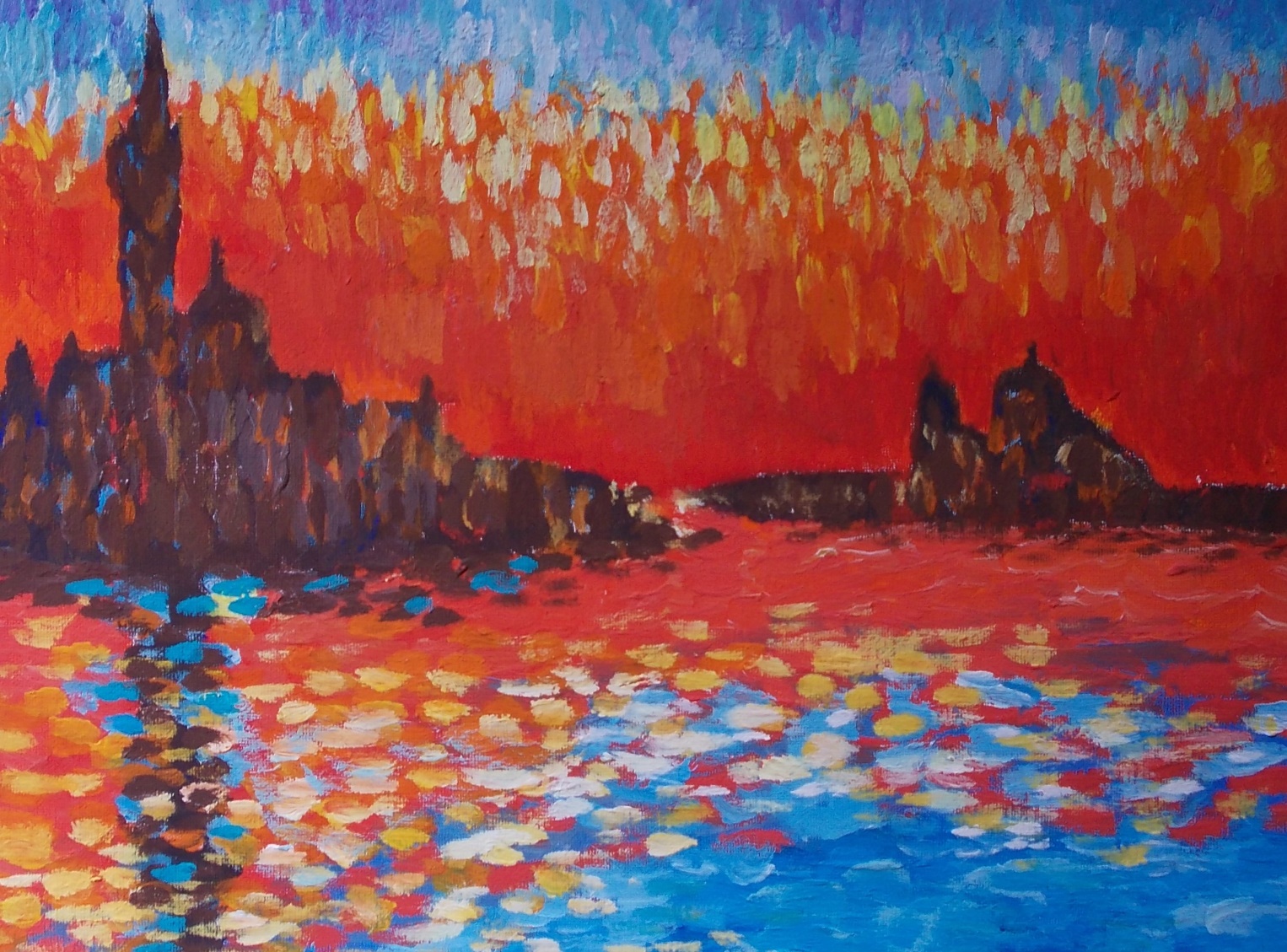 San Giorgio al crepuscolo
1908